FINVASIA
Integrated Case Study
Financial securities
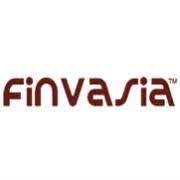 FINVASIA SECURITIES: USER EXPERIENCE TRANSFORMATION
Integrated Value and Outcomecloud@coreTM products and services:
Cloud ready on-line trading app migrated to hyperscale (AWS).
Multicast routers from stock exchanges in cloud adjacent DC 
Stock Exchange apps convert multicast to unicast with ultra-low latency in Sify adjacent DC
Management of the Hosted and AWS cloud footprint with  hybrid cloud management platform .
Value for Client
On-demand provisioning of resources for bursty on-line trading traffic, improved user experience by building near zero latency which is the cornerstone of on-line businesses, agile digital ready infrastructure, end to end ownership by one partner, 
Value for Sify
Competitive edge, consistent annuity revenue stream by creating stickiness in services, full stack products and services play, good reference for hybrid cloud led digital transformation,
Project Objective
Scalable resources, pay as you go pricing, strategic competitive advantage and Get new apps running quicker
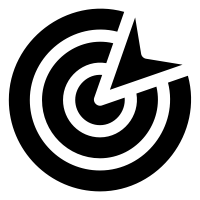 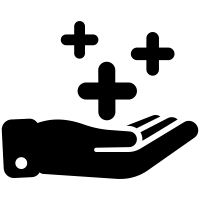 Project Model
Fully services model(vis-à-vis existing capex + services model)
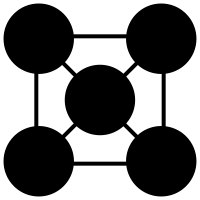 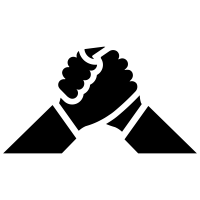 Competition
NTT, several AWS boutique partners
HYBRID CLOUD LED
Sify’s UniquenessIntegrated value proposition built on: Cloud adjacent DC, Hyperscale (AWS) partnership, Hybrid cloud management platform, Security services and Migration services
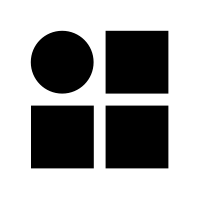 Contract Duration
3 years – stable and consistent annuity revenue stream
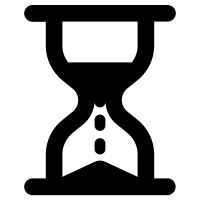 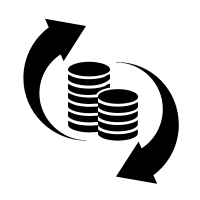 Contract Value
US $300,000+
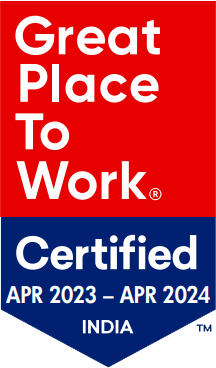 Thank You